Figure 2. Experiment 2: time course of CSE during observation of grasping actions with previous knowledge of the goal. ...
Cereb Cortex, Volume 25, Issue 8, August 2015, Pages 2229–2237, https://doi.org/10.1093/cercor/bhu029
The content of this slide may be subject to copyright: please see the slide notes for details.
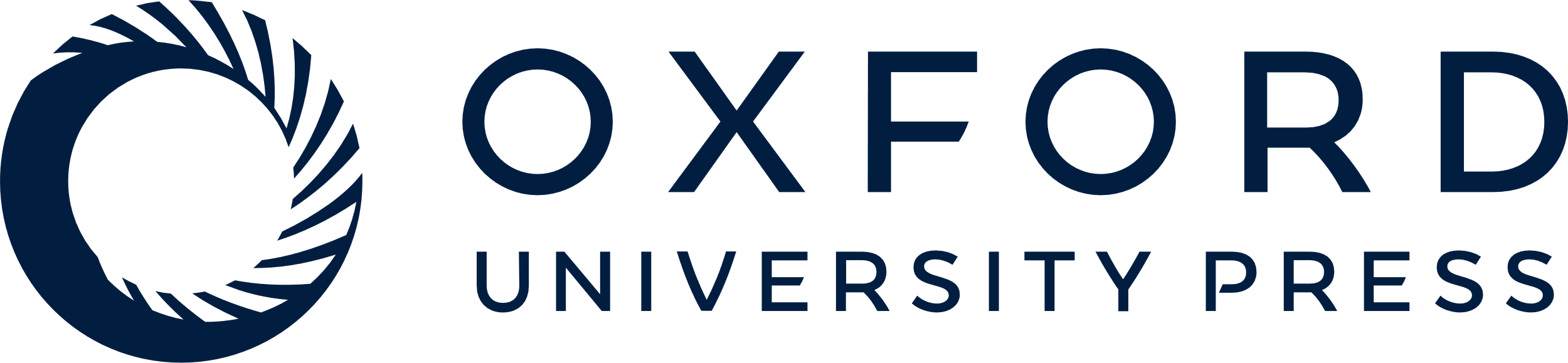 [Speaker Notes: Figure 2. Experiment 2: time course of CSE during observation of grasping actions with previous knowledge of the goal. Symbols represent the mean ± SE of the MEPs evoked from (a) the FDI muscle and (b) the ADM muscle. Pictures depict the frames of the videos where stimulation occurred. White symbols: action directed to the large target; black symbols: action directed to the small target; gray symbols: action corrected online. Vertical dotted line indicates movement onset. For practicality, the MEPs evoked at the first time point (during observation of the static hand) have been moved to the left to avoid superimposition over the movement onset line.


Unless provided in the caption above, the following copyright applies to the content of this slide: © The Author 2014. Published by Oxford University Press. All rights reserved. For Permissions, please e-mail: journals.permissions@oup.com]